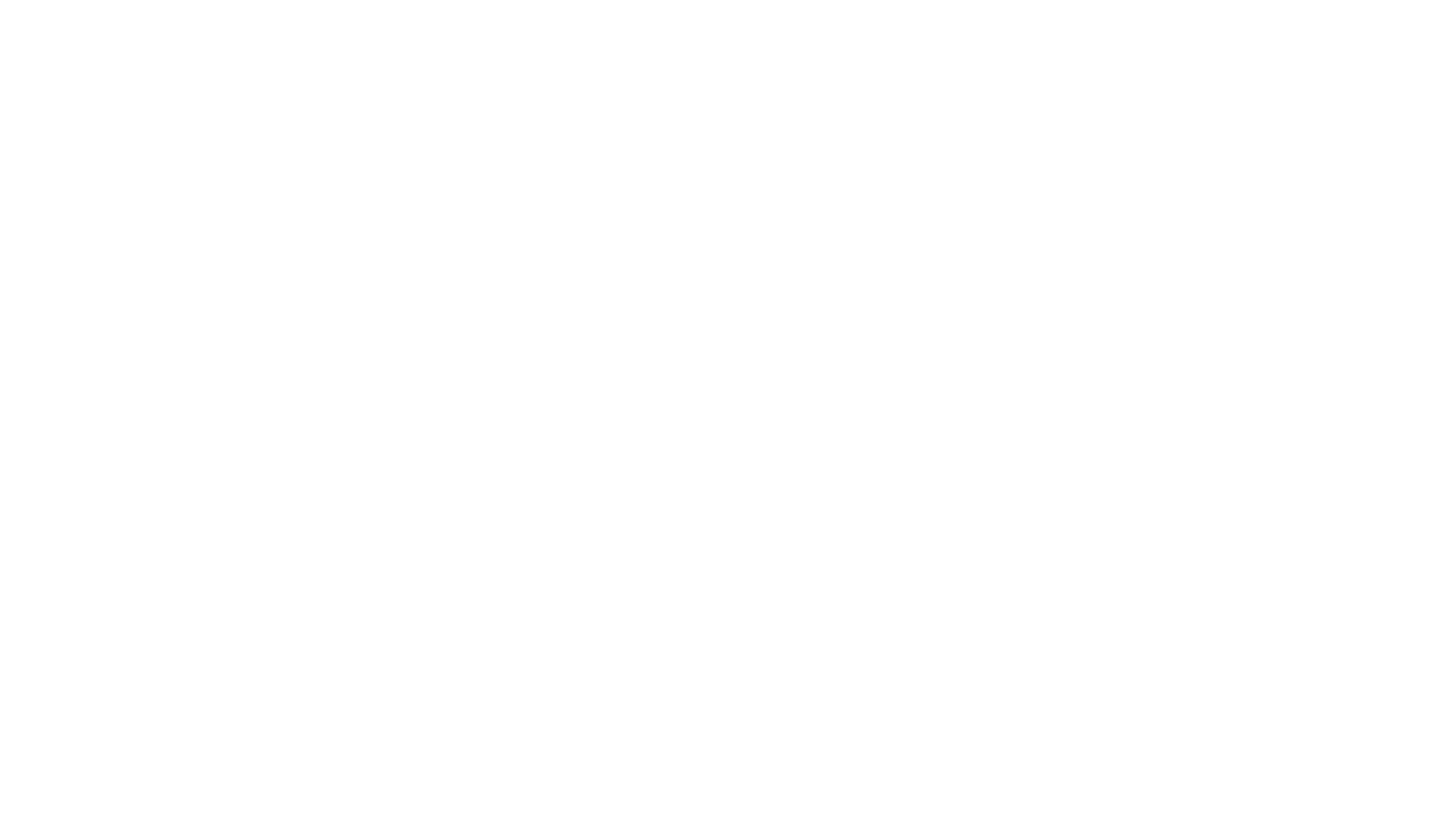 Hypergraph Visualization
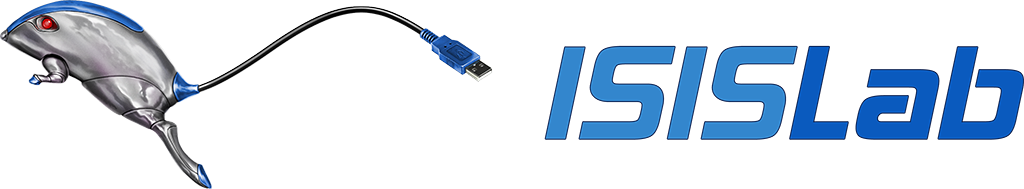 Massimo Giordano
Vittorio Baldi
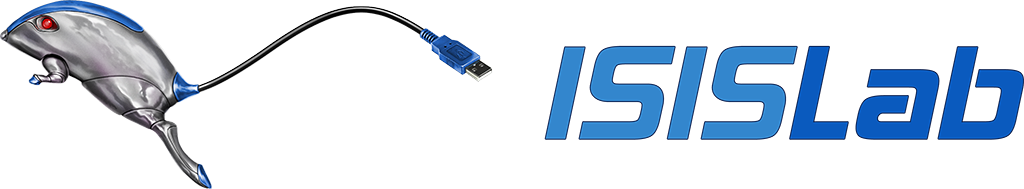 Visualizzazione
Esempi
Tecnologie
Architettura
Hypergraph
Integrazione
con Julia
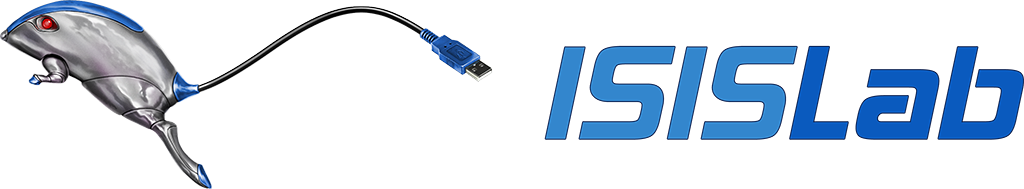 Hypergraph
Le relazioni possono involversi in numerose entità
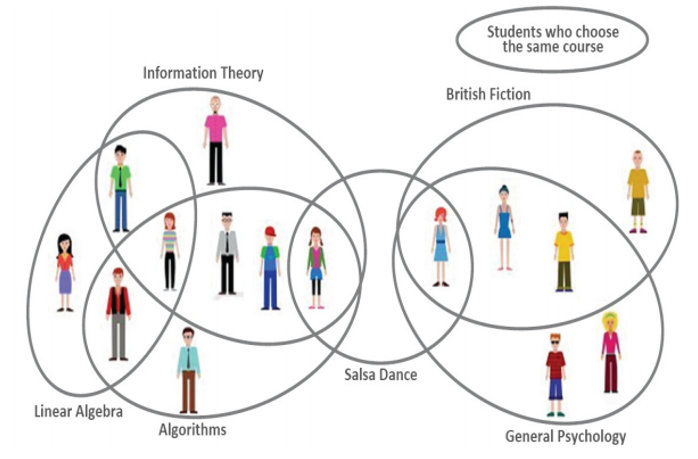 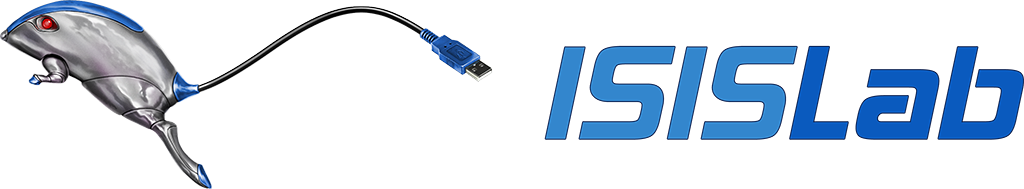 Hypergraph
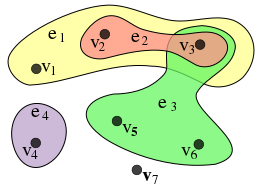 Generalizzazione di grafo dove un iperarco può  relazionare un insieme di vertici.
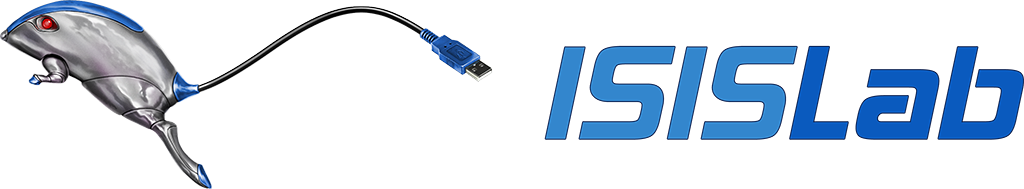 Hypergraph
Molti sistemi complessi possono essere modellati dagli ipergrafi
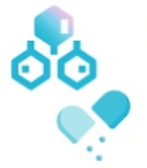 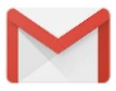 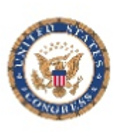 Composizione delle droghe
Dove i nodi sono le sostanze e gli archi sono le sostanze che appaiono nelle droghe simili tra di loro
Comunicazioni
Dove i nodi sono le persone e gli archi sono le informazioni
Collaborazioni
Dove i nodi sono le persone e gli archi sono le entità che lavorano tra di loro
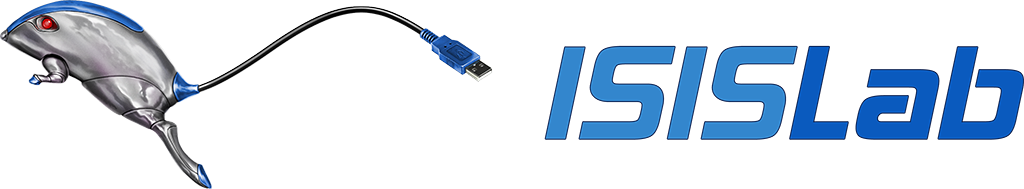 Hypergraph
Esempi
Visualizzazione
Tecnologie
Architettura
Integrazione
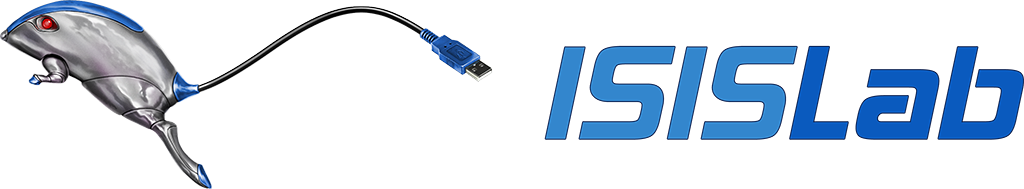 Visualizzazione
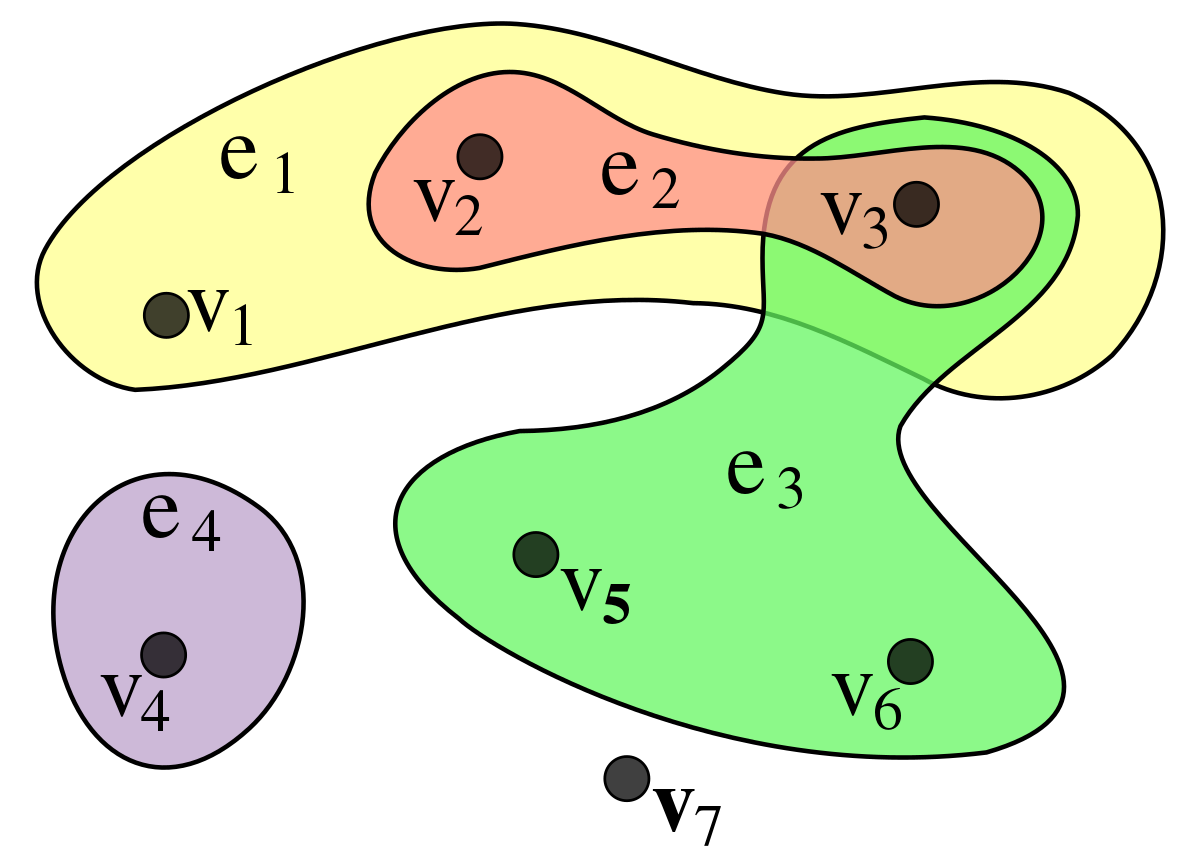 01
GraphBased
02
SetBased
Radal
03
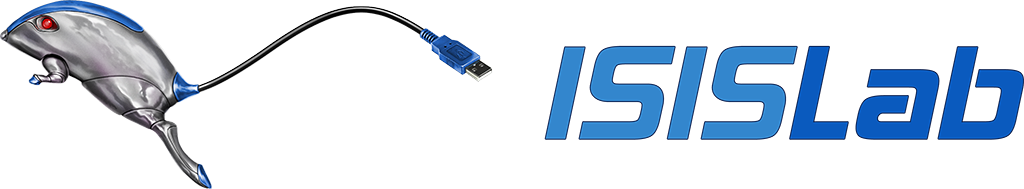 Visualizzazione
v2
v3
v1
01
GraphBased
v6
v5
v4
v7
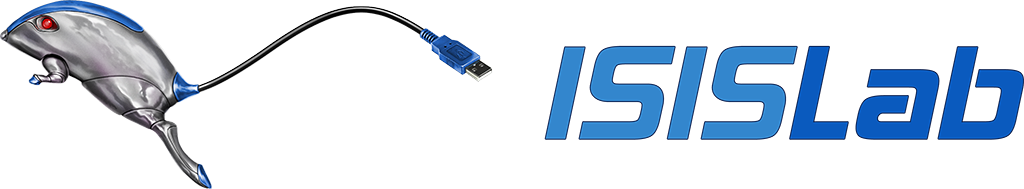 Visualizzazione
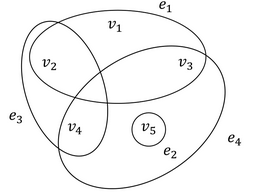 02
SetBased
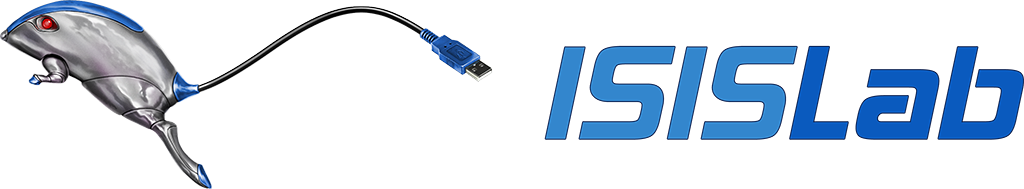 Visualizzazione
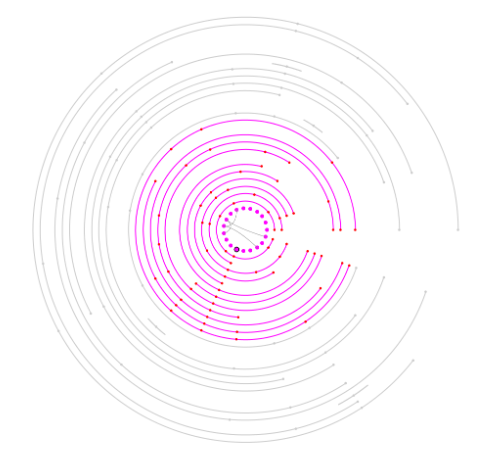 Radal
03
Kerren, Andreas and Ilir Jusufi. “A Novel Radial Visualization Approach for Undirected Hypergraphs.” EuroVis (2013).
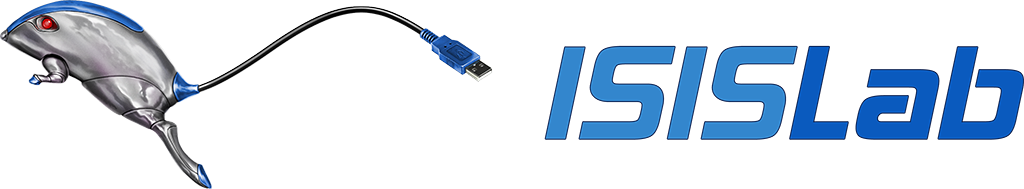 Visualizzazione
Esempi
Tecnologie
Architettura
Hypergraph
Integrazione
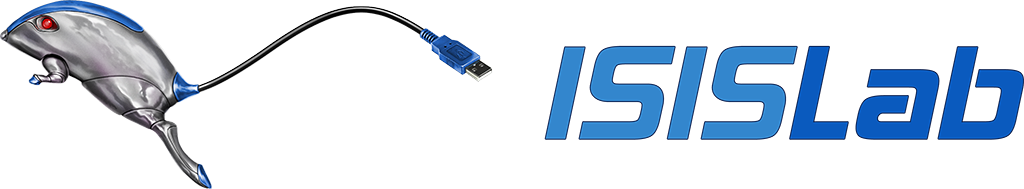 Tecnologie
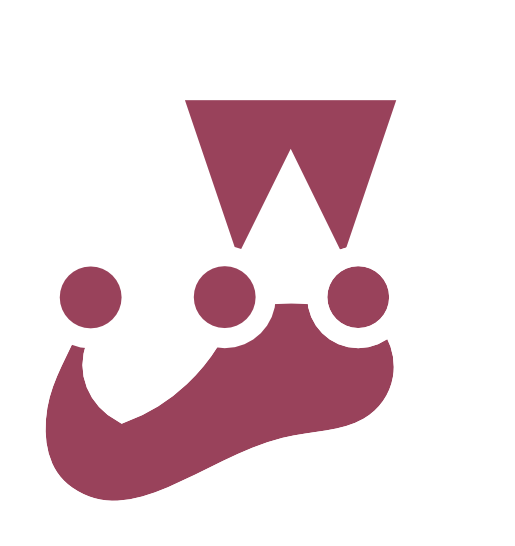 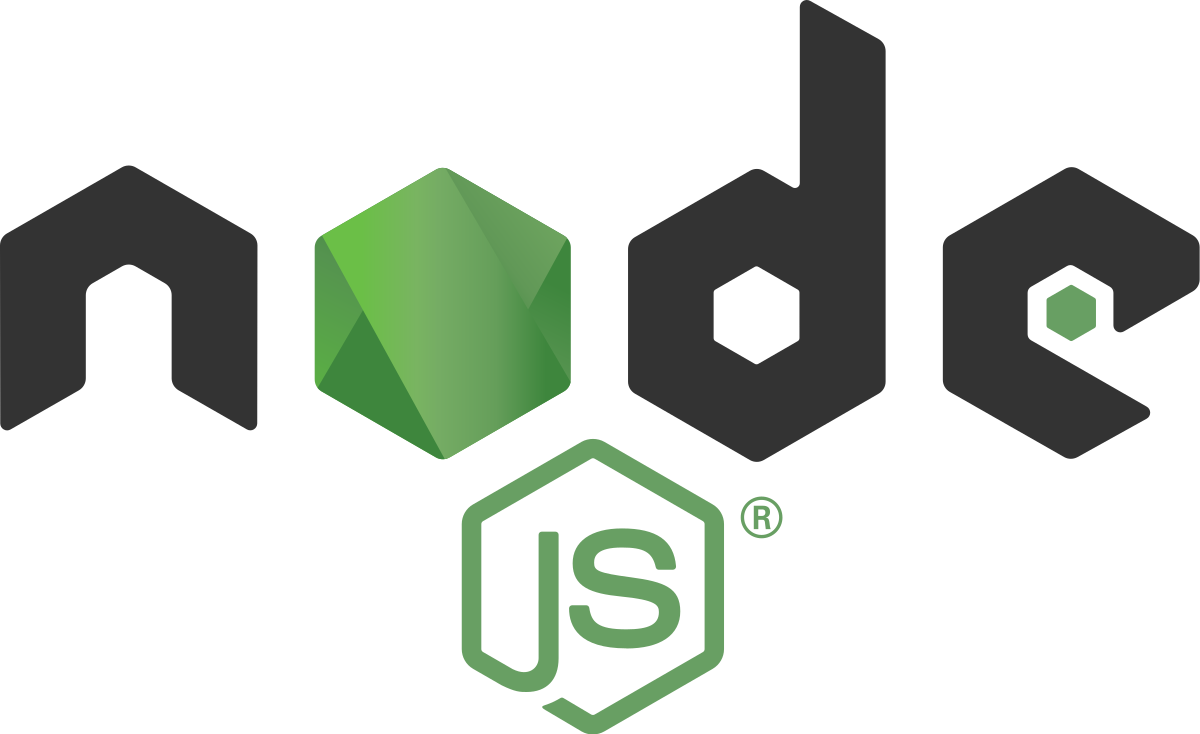 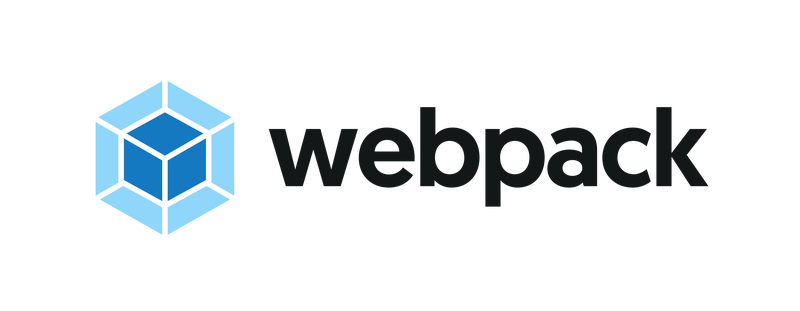 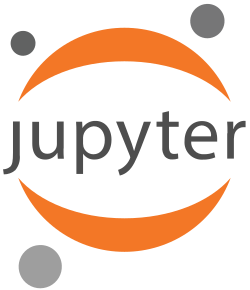 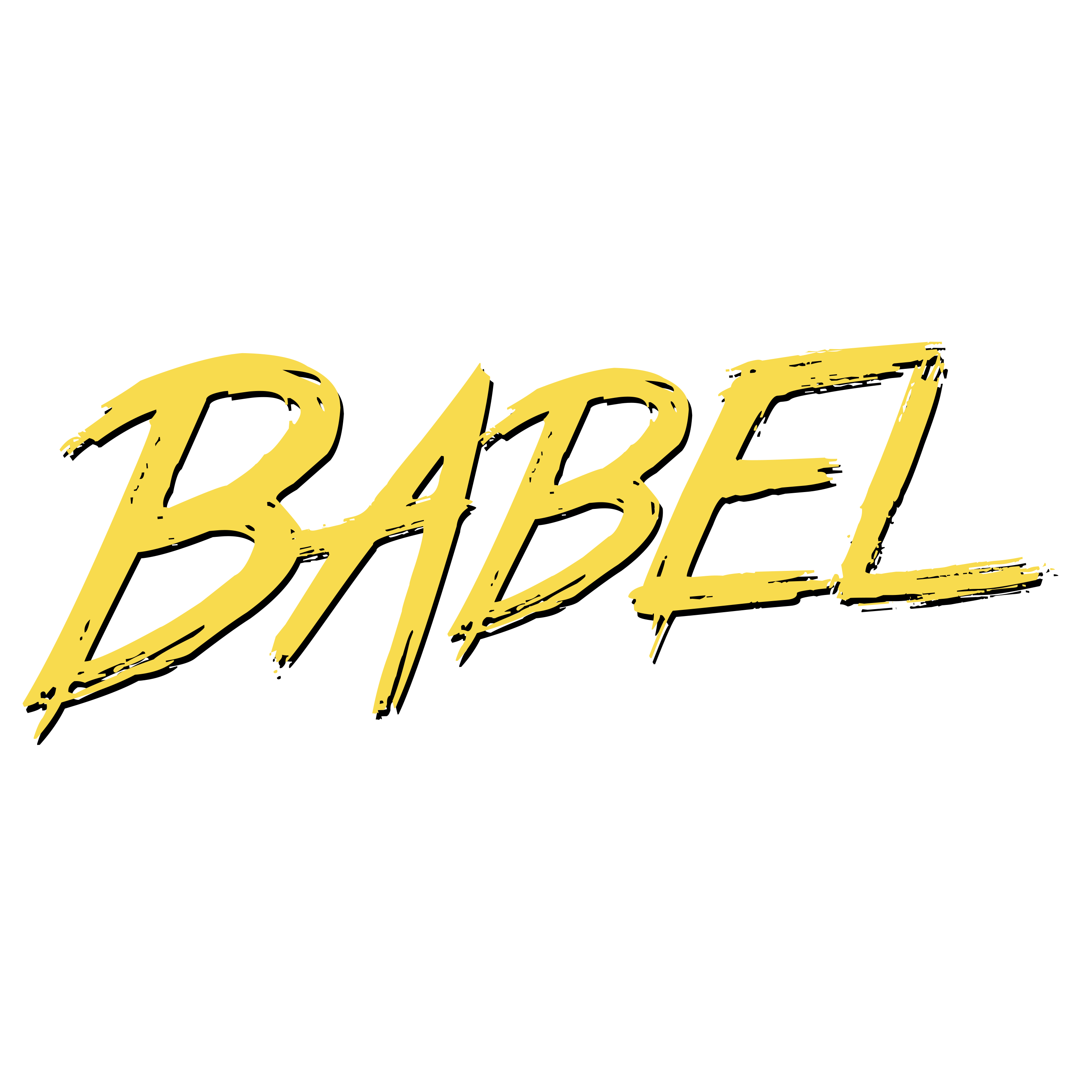 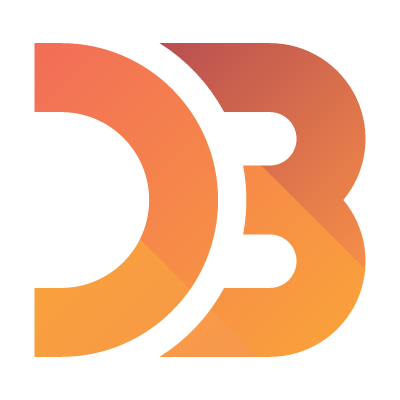 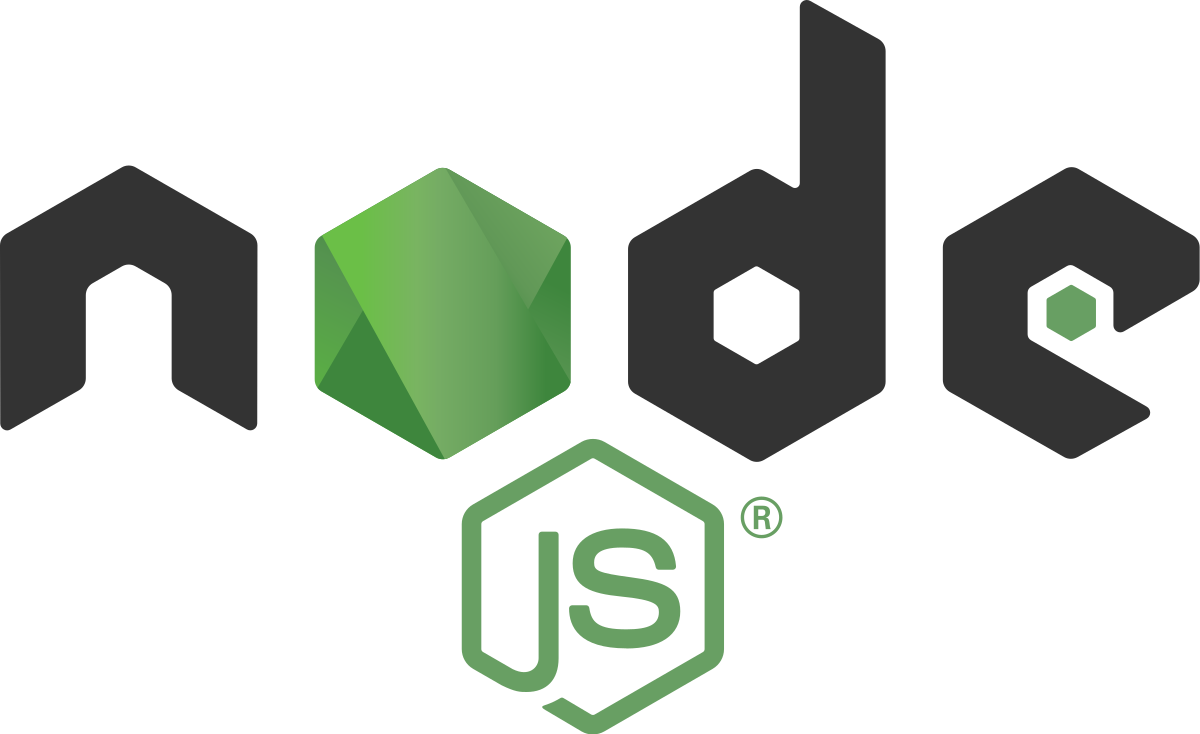 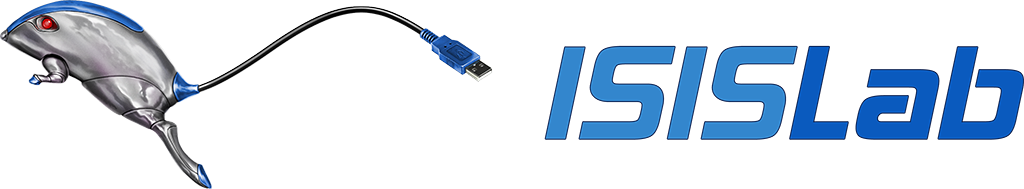 Tecnologie
Core Files
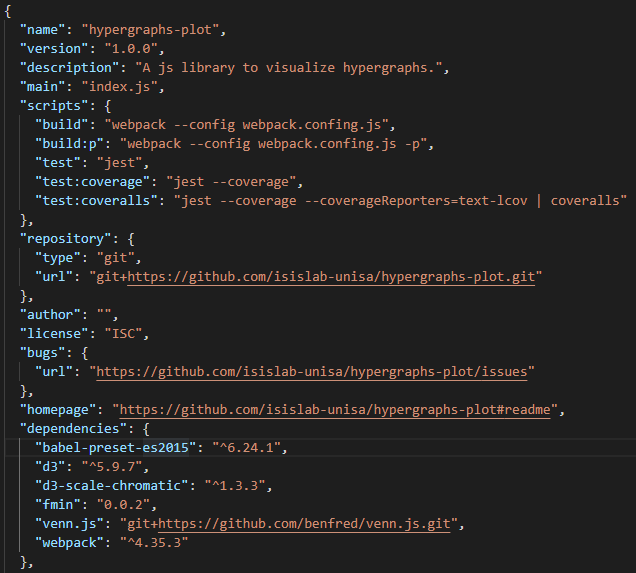 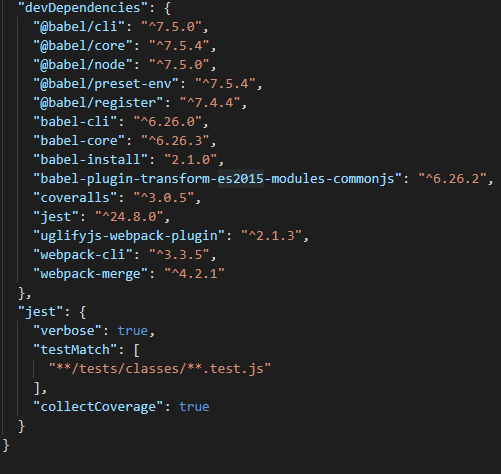 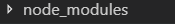 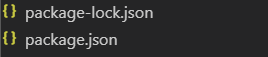 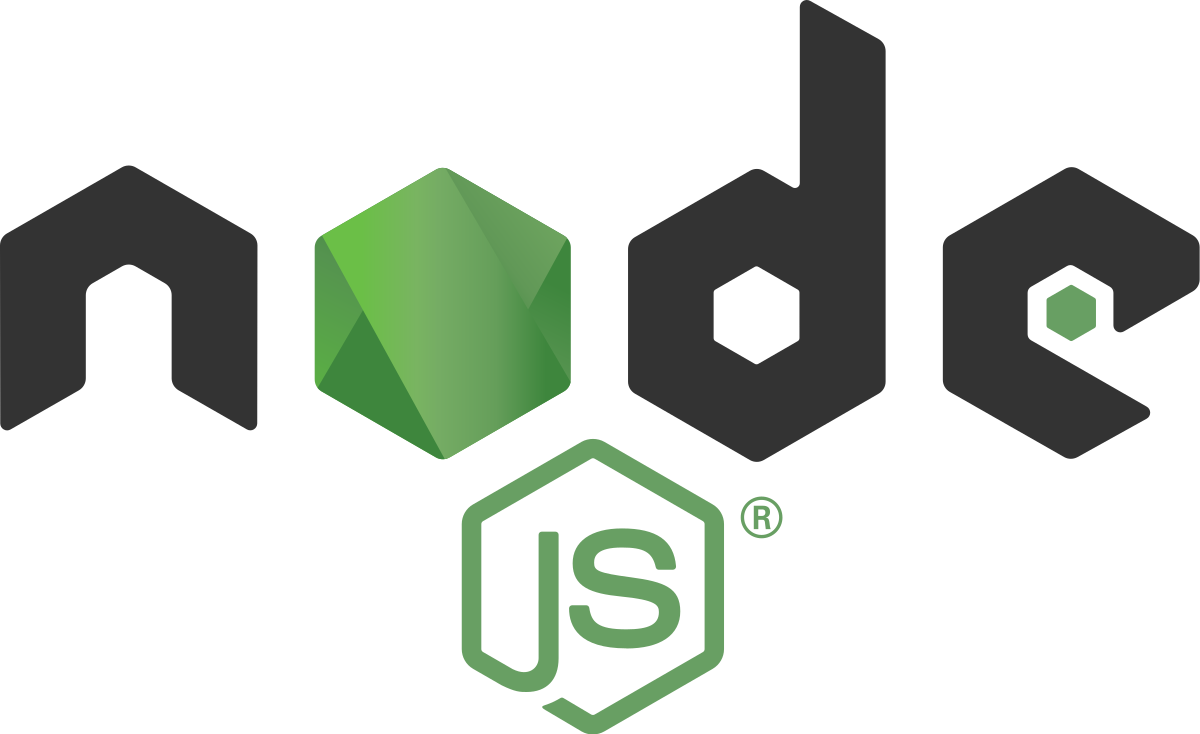 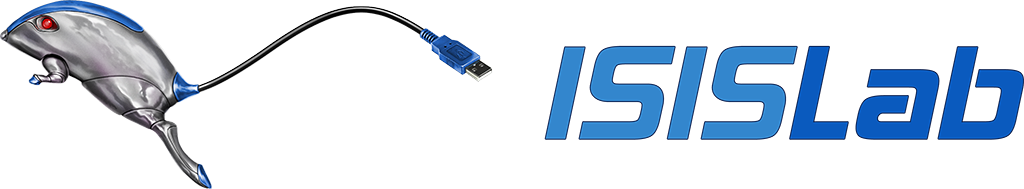 Tecnologie
Perché?
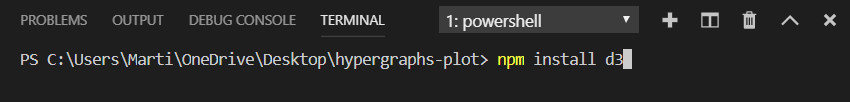 Installazione rapida e semplice di toolse framework

Facilita la strutturazione della libreria

Installazione Hypergraph Visualization
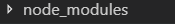 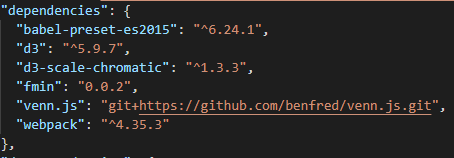 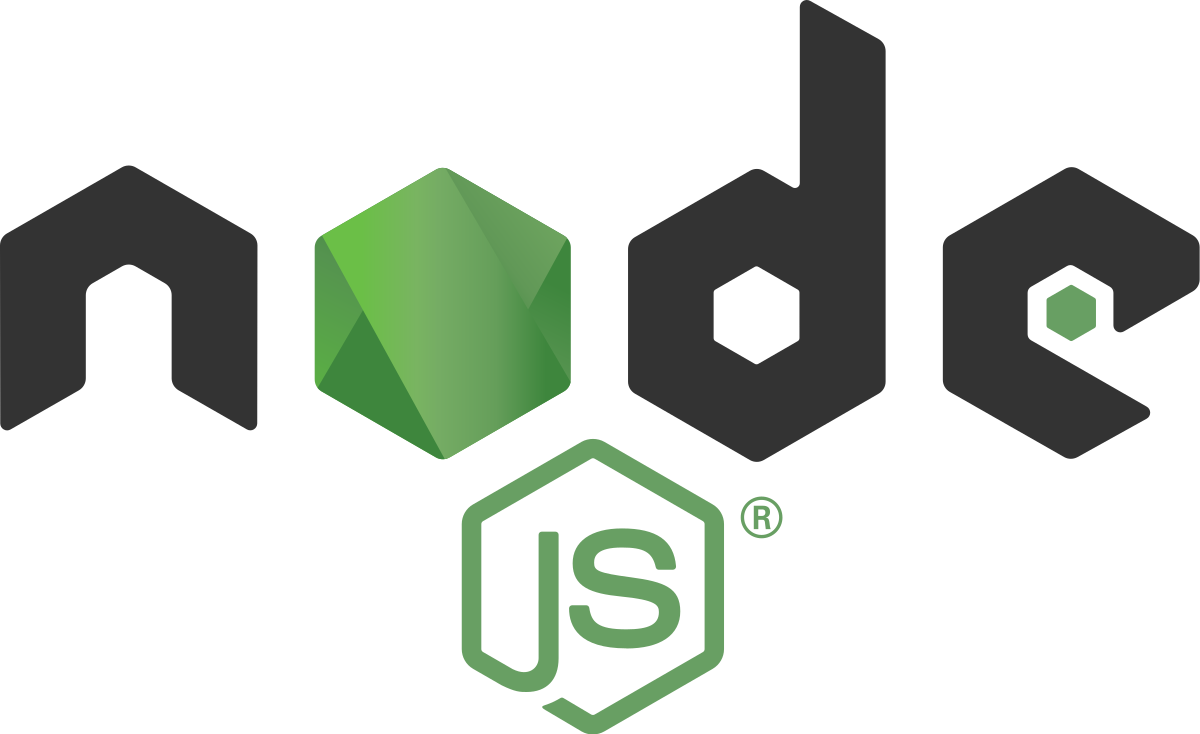 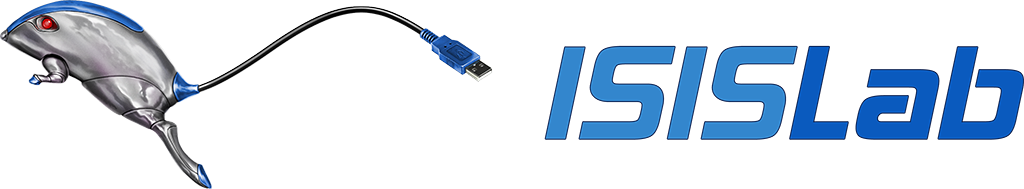 Tecnologie
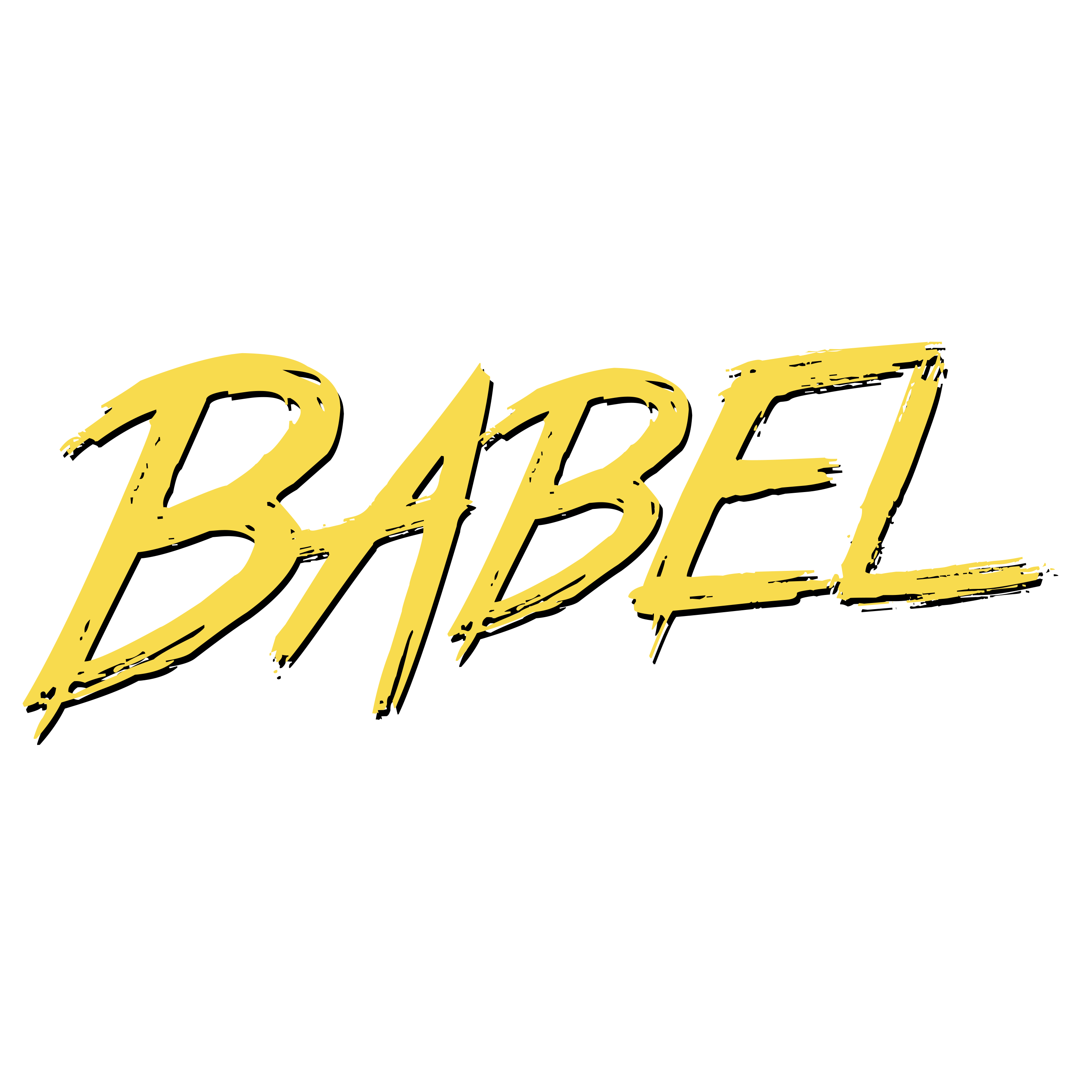 Perché?
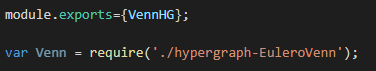 Installazione rapida e semplice di toolse framework

Facilita la strutturazione della libreria

Installazione Hypergraph Visualization
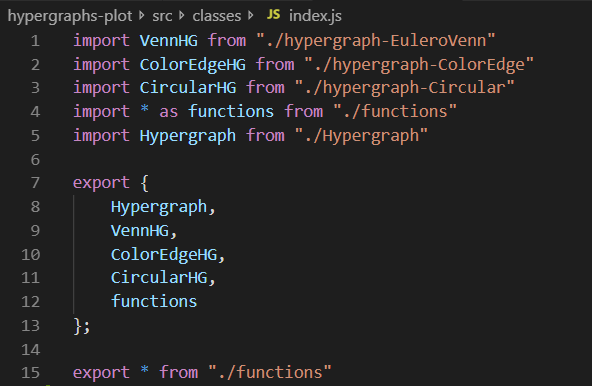 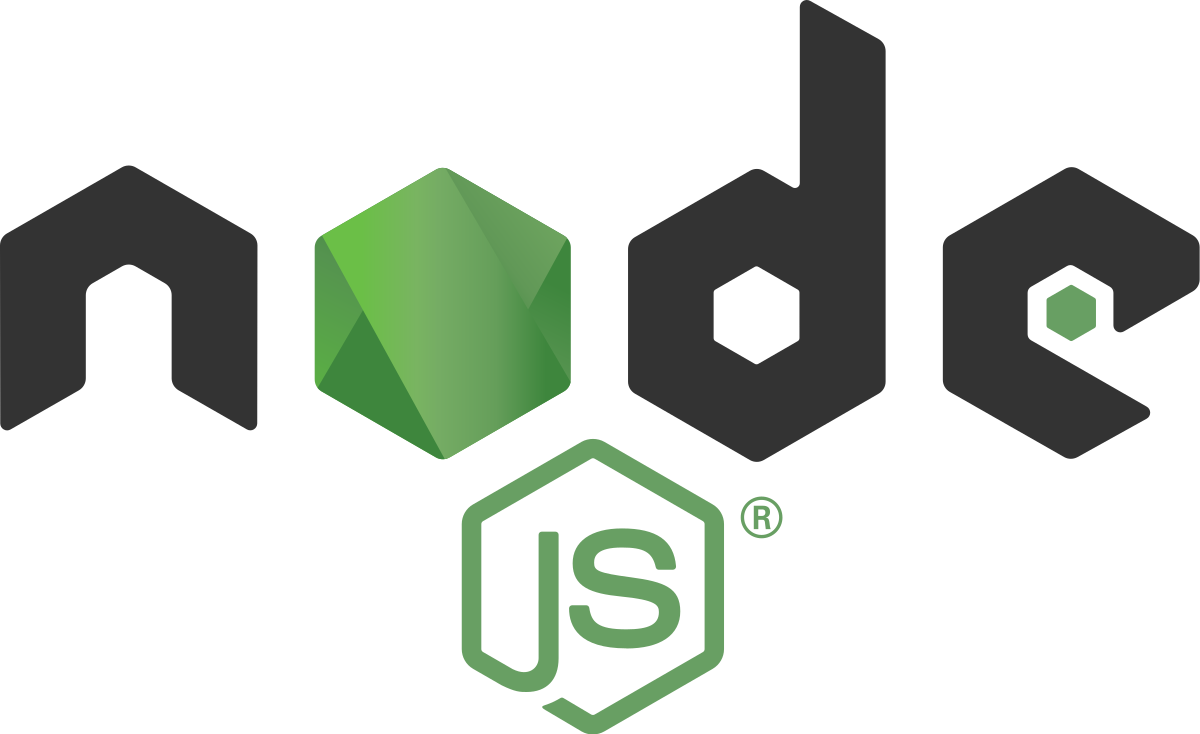 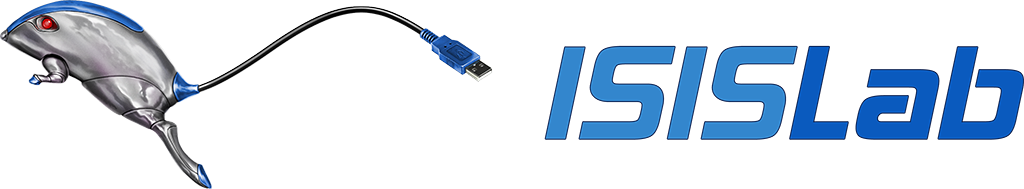 Tecnologie
Perché?
Installazione rapida e semplice di toolse framework

Facilita la strutturazione della libreria

Installazione Hypergraph Visualization
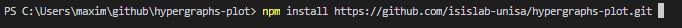 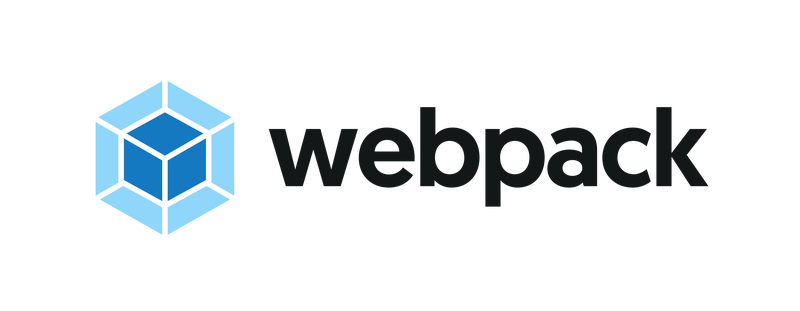 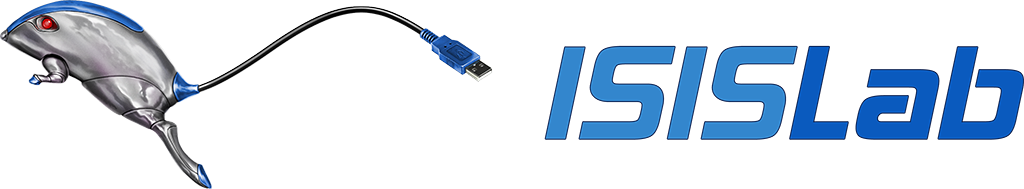 Tecnologie
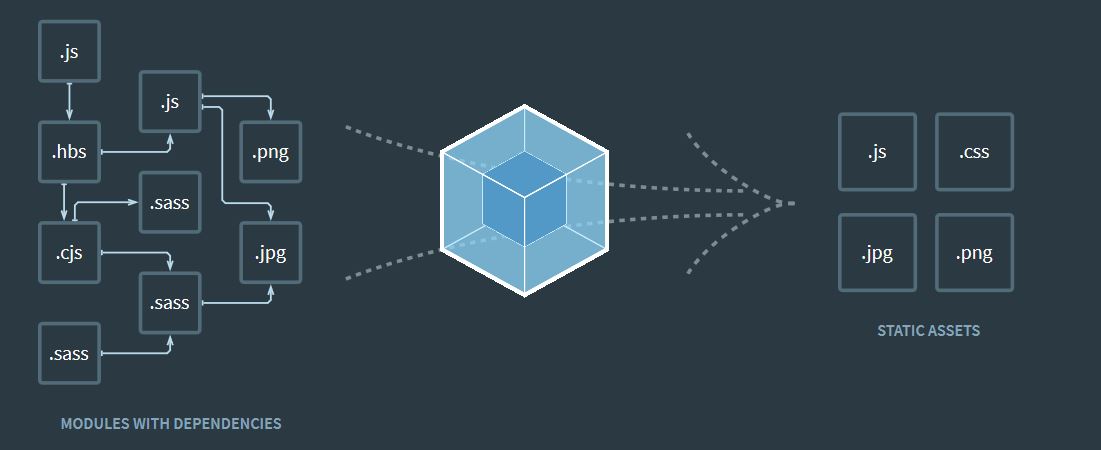 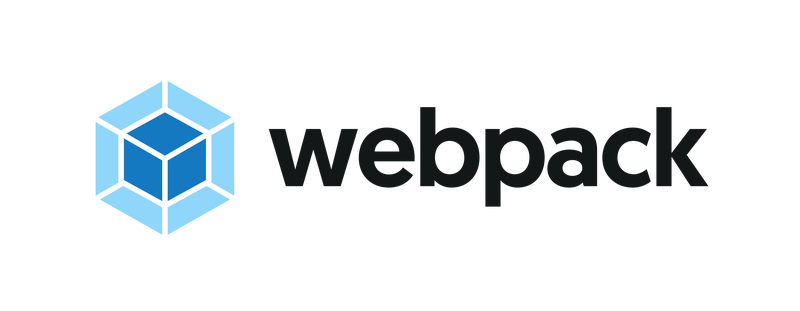 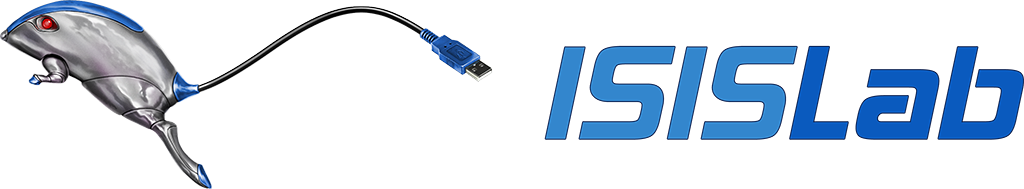 Tecnologie
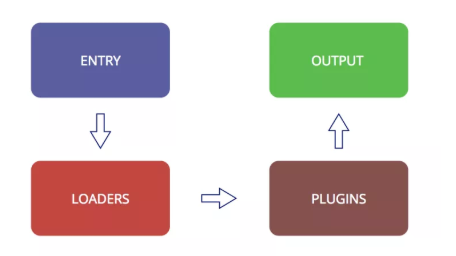 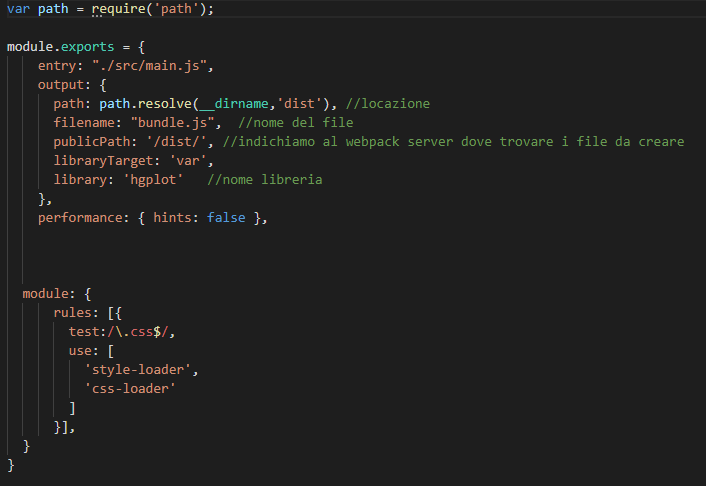 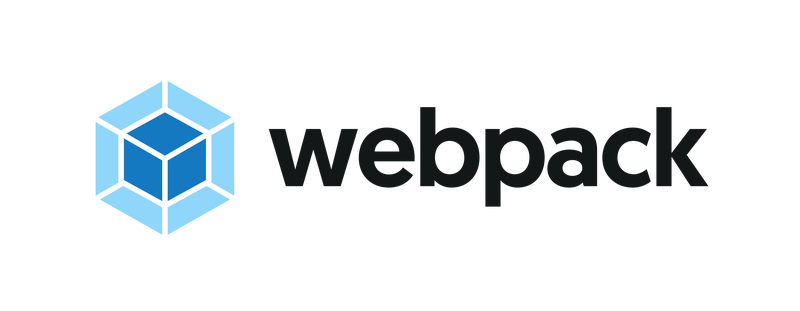 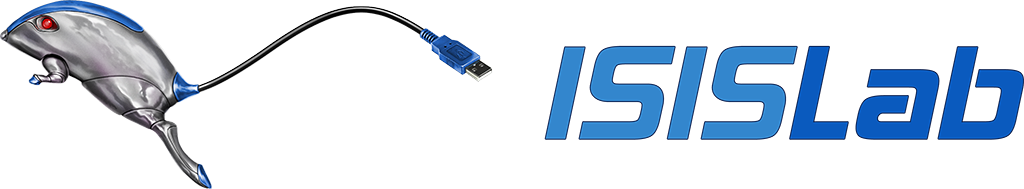 Tecnologie
Coding Time!
package.json
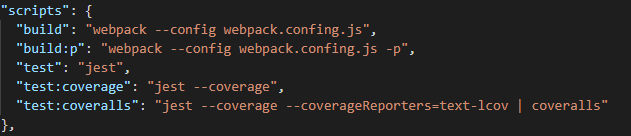 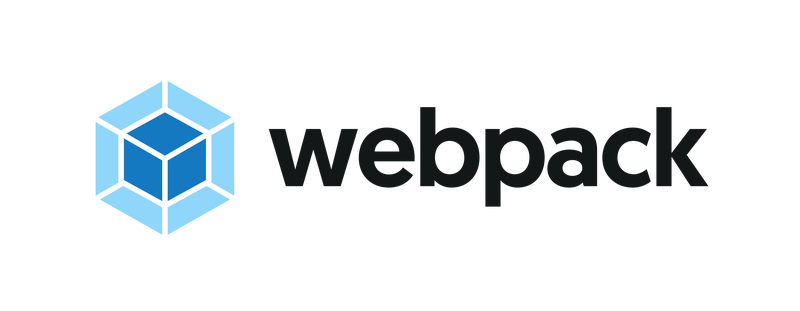 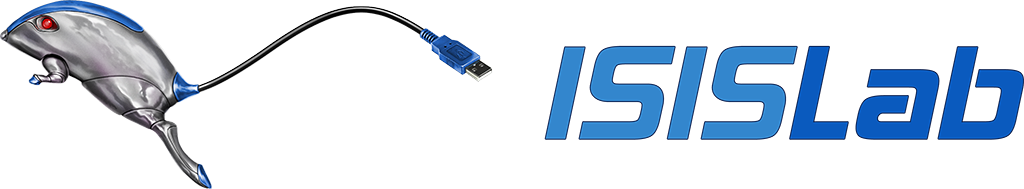 Tecnologie
webpack.config.js
Coding Time!
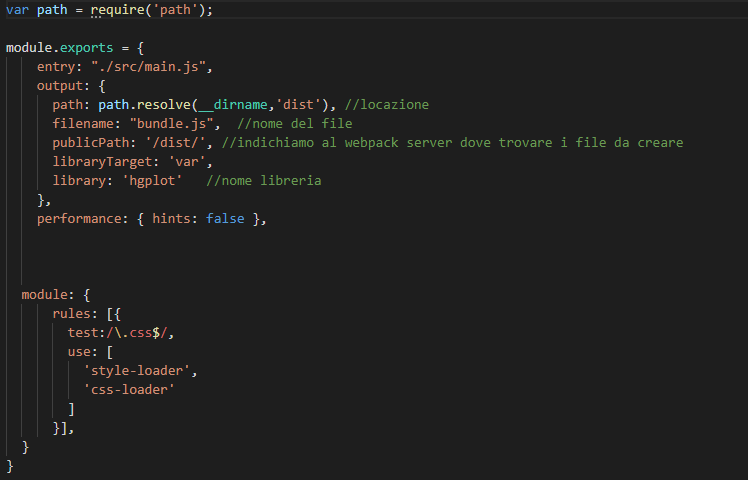 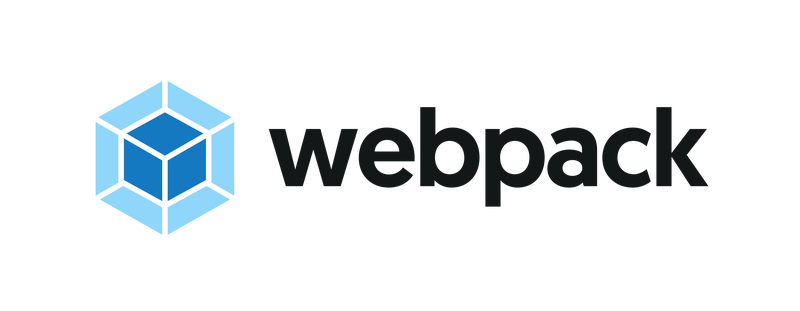 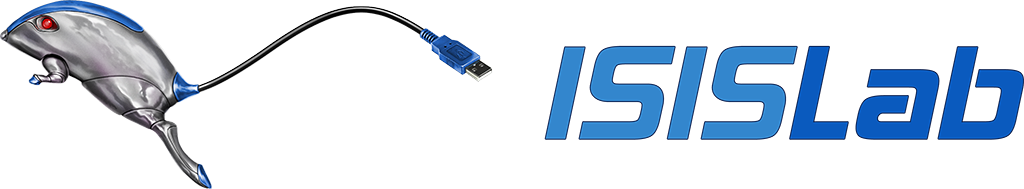 Tecnologie
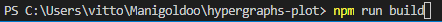 Coding Time!
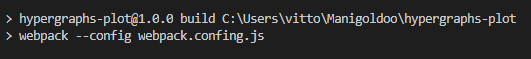 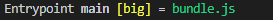 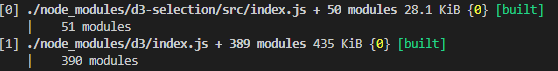 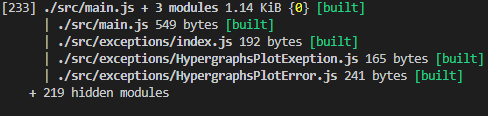 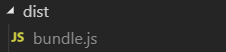 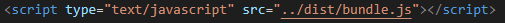 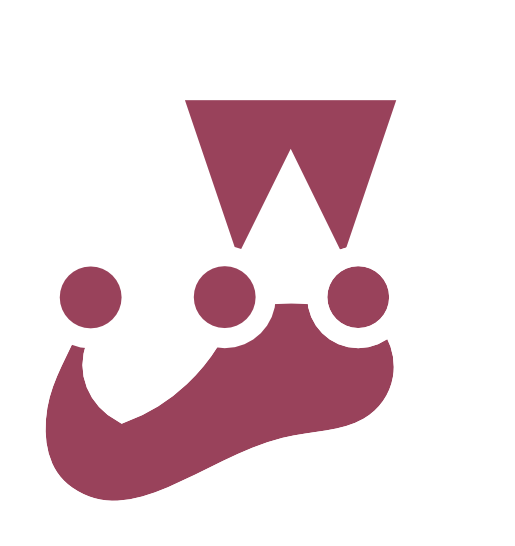 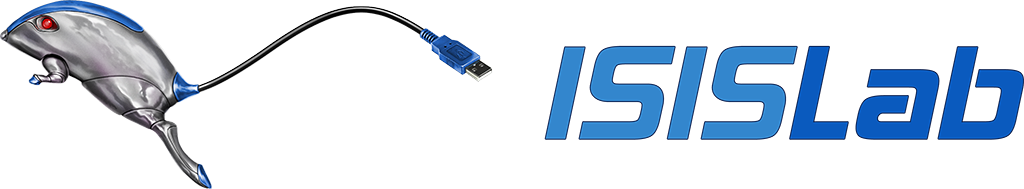 Tecnologie
Jest
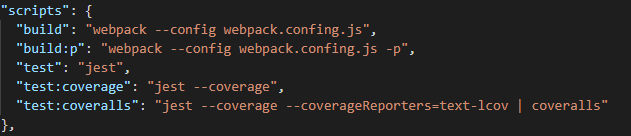 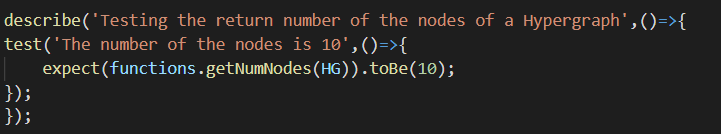 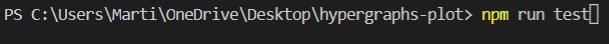 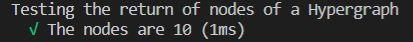 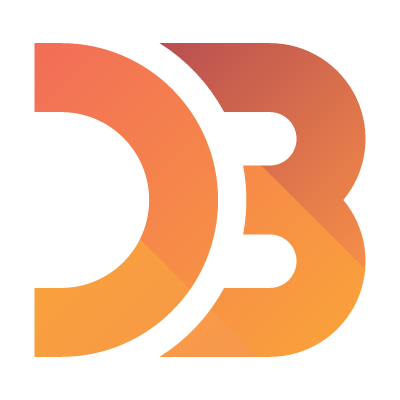 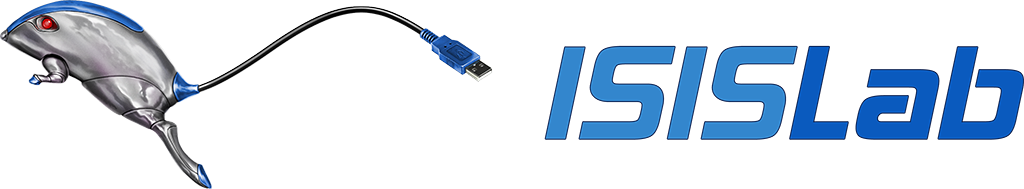 Tecnologie
Introduzione

Selection

Manipolazione

Utilizzo
permette di legare dei dati a un Document Obect Model (DOM) e poi applicare delle trasformazioni basate sui dati.
offre un estrema flessibilità, sfruttando le piene capacità degli standard Web come HTML, CSS, e SVG.
è estremamente veloce, anche con grandi dataset e comportamenti dinamici come interazioni e animazioni.
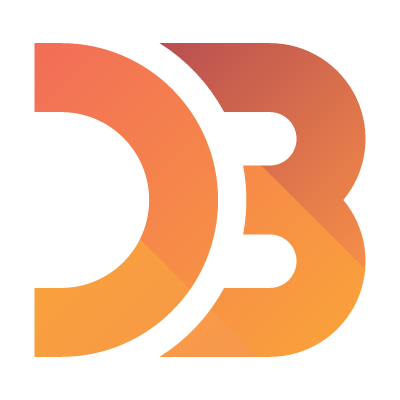 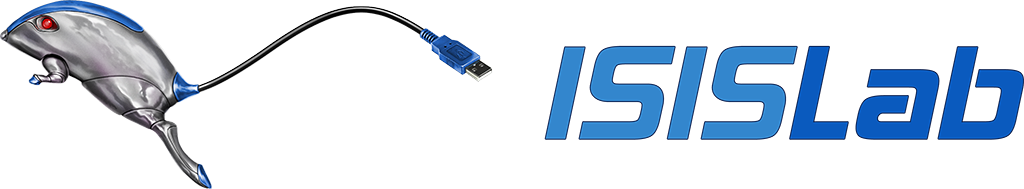 Tecnologie
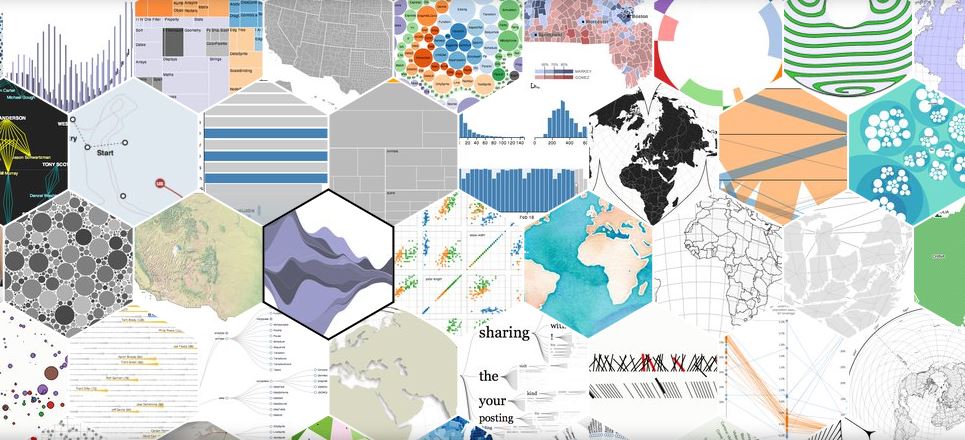 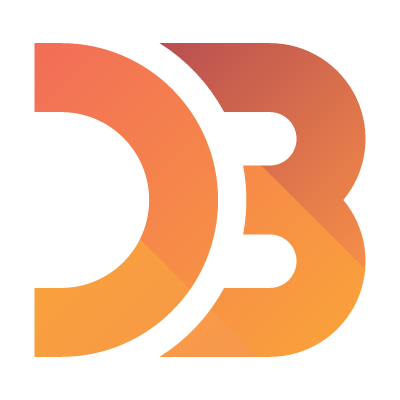 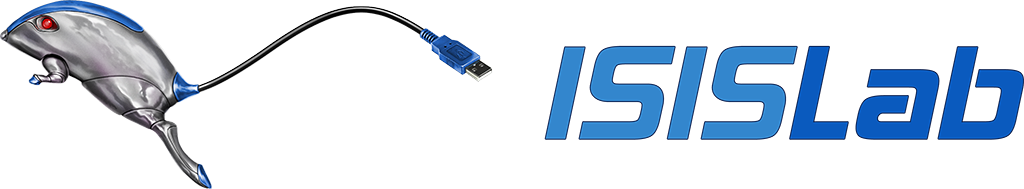 Tecnologie
Introduzione

Selezione

Manipolazione

Utilizzo
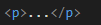 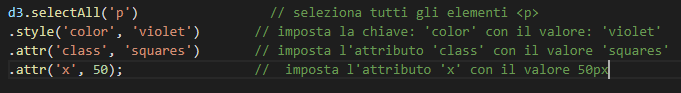 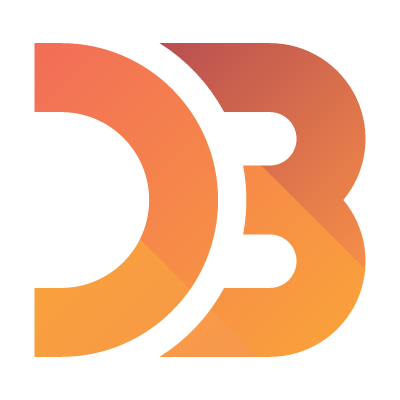 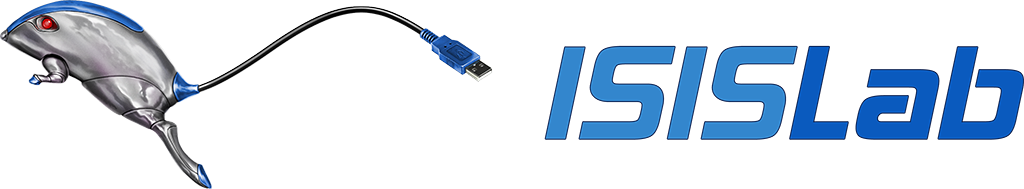 Tecnologie
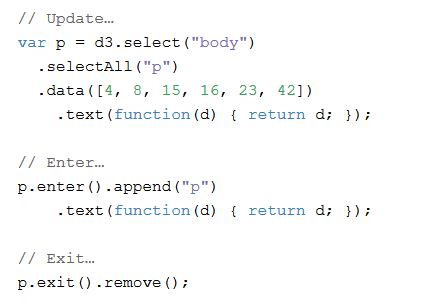 Introduzione

Selezione

Manipolazione

Utilizzo
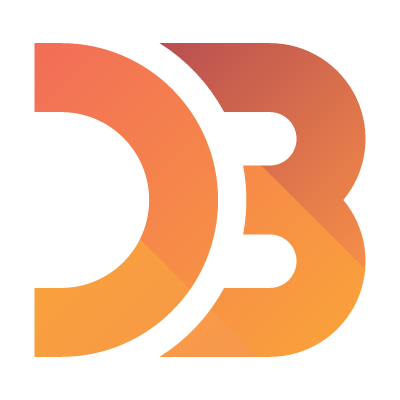 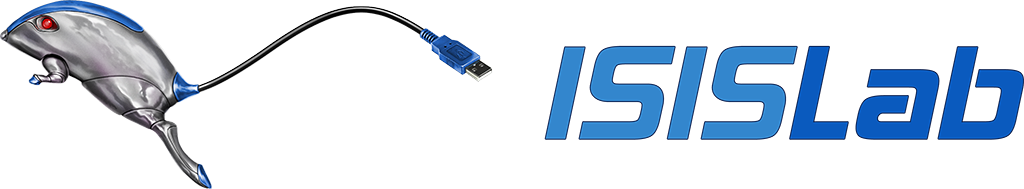 Tecnologie
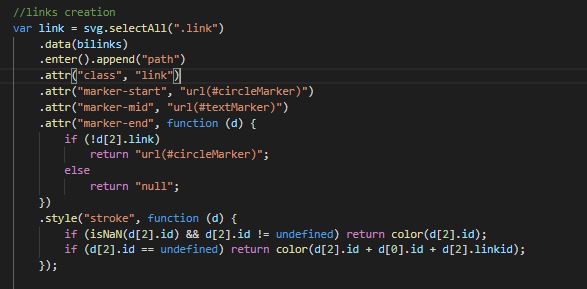 Introduzione

Selezione

Manipolazione

Utilizzo
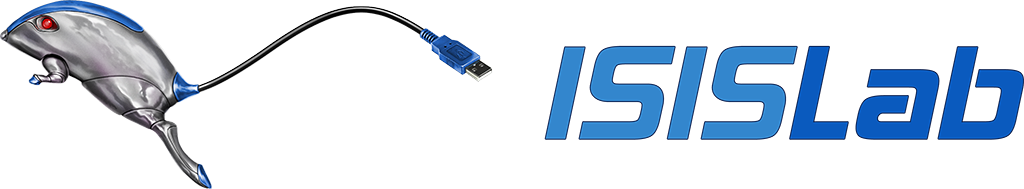 Tecnologie
Esempi
Visualizzazione
Hypergraph
Architettura
Integrazione
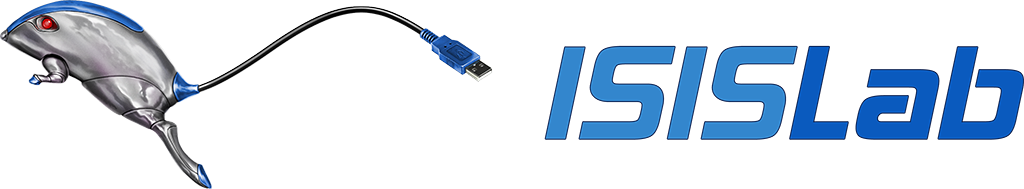 Architettura
Hypergraphs-plot
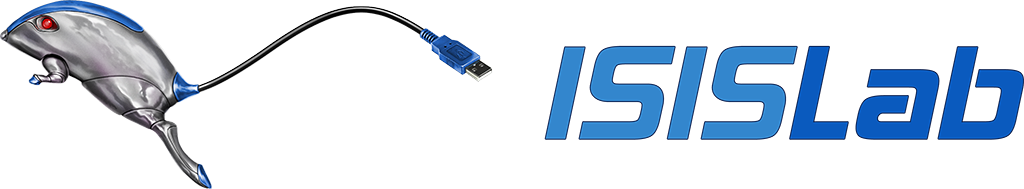 Architettura
src
tests
dist
css
examples
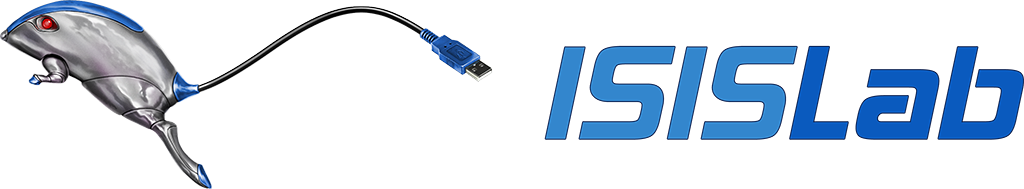 Architettura
src
classes
exceptions
Functions.js
Hypergraph-colorEdge.js
Hypergraph-Radal.js
Hypergraph-VennNodes.js
Hypergraph.js
Index.js
HypergraphsPlotError.js
HypergraphsPlotExecption.js
Index.js
drawing
svgColordEdge.js
svgRadal.js
svgVennNodes.js
Index.js
main.js
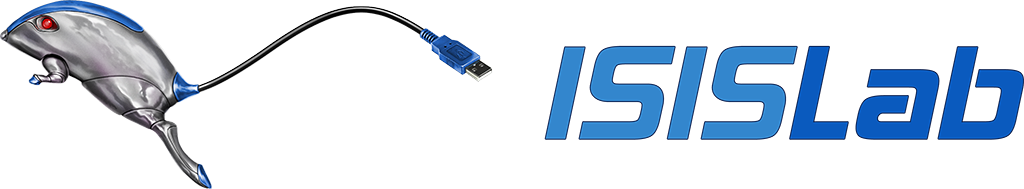 Architettura
src
tests
dist
css
examples
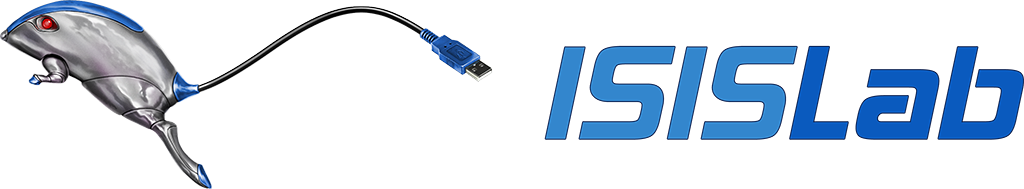 Architettura
dist
css
Color-edge-style.css
Radal-style.css
Venn-style.css
Bundle.js
examples
tests
coloredge.html
vennNodes.html
radal.html
classes
exceptions
drawing
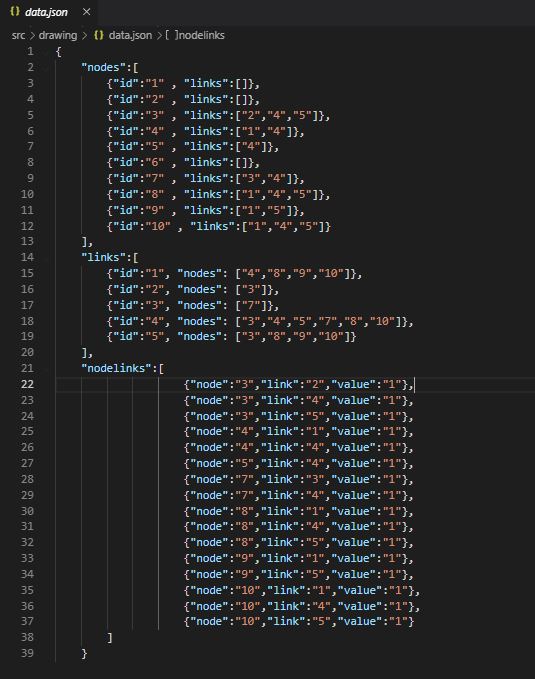 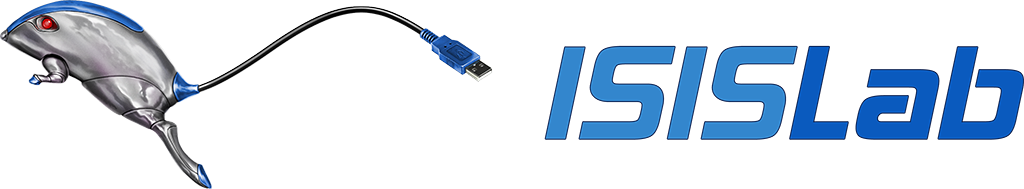 Architettura
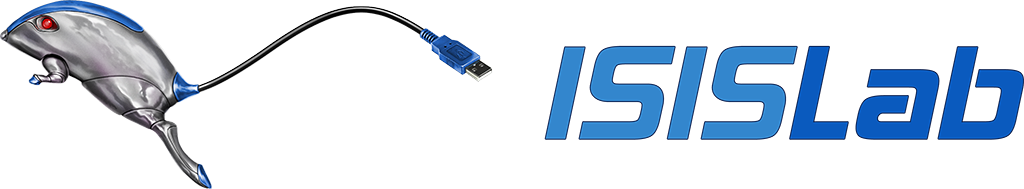 Architettura
Esempi
Visualizzazione
Integrazione
Hypergraph
Tecnologie
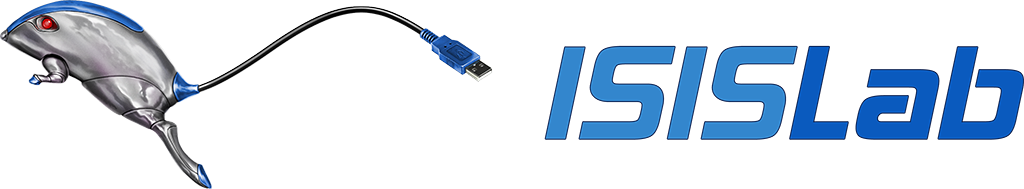 Integrazione
Hypergraphs-plot (Javascript)
IJulia 
(Jupyter Notebook)
HypergraphsVisualization (Julia)
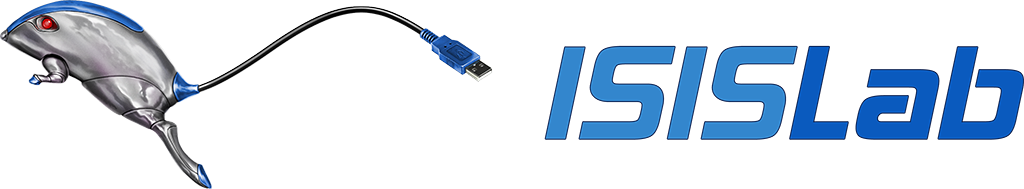 Integrazione
HypergraphsVisualization (Julia)
Util.jl
plot.jl
Widgets.jl
wrapper.jl
generateJSON.jl
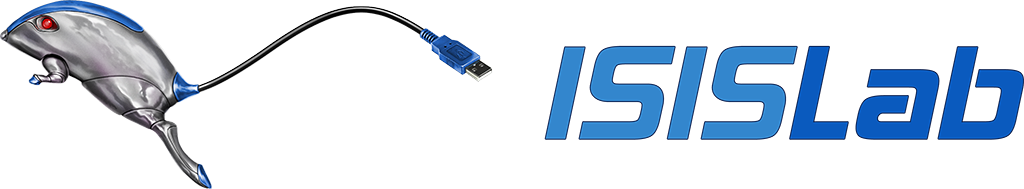 Integrazione
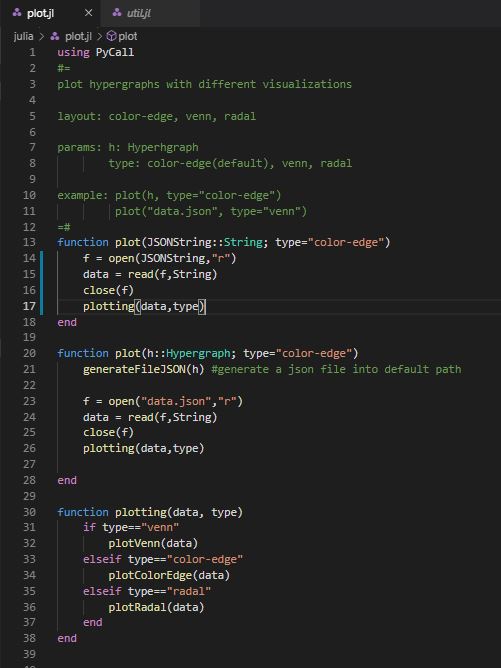 HypergraphsVisualization (Julia)
Util.jl
plot.jl
Widgets.jl
wrapper.jl
generateJSON.jl
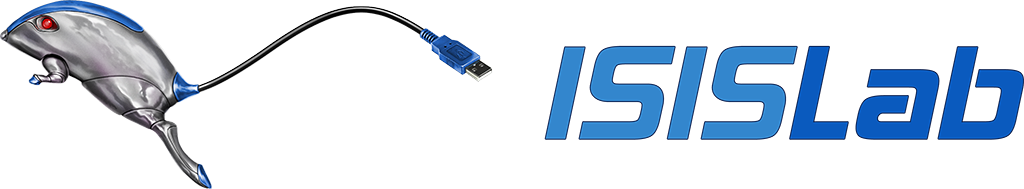 Integrazione
HypergraphsVisualization (Julia)
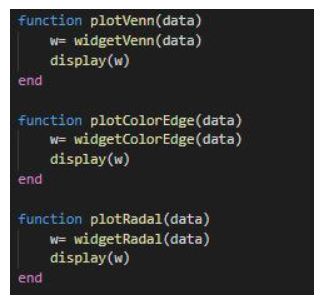 Util.jl
plot.jl
Widgets.jl
wrapper.jl
generateJSON.jl
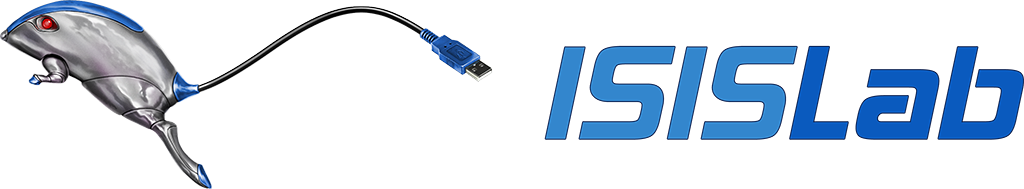 Integrazione
HypergraphsVisualization (Julia)
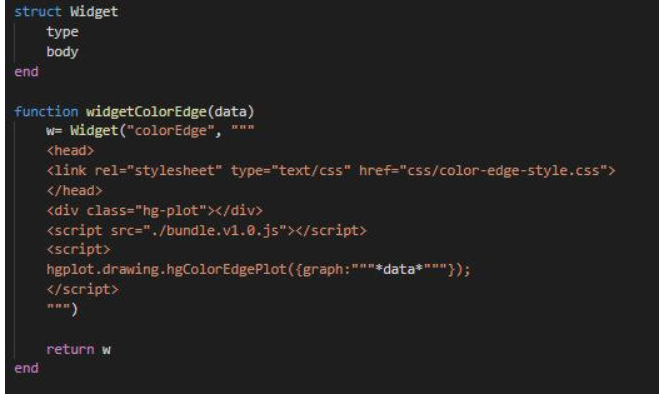 Util.jl
plot.jl
Widgets.jl
wrapper.jl
generateJSON.jl
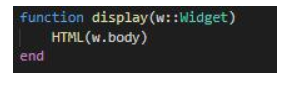 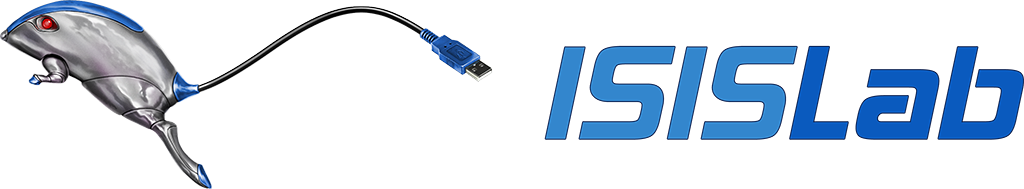 Integrazione
Esempi
Visualizzazione
Hypergraph
Tecnologie
Architettura
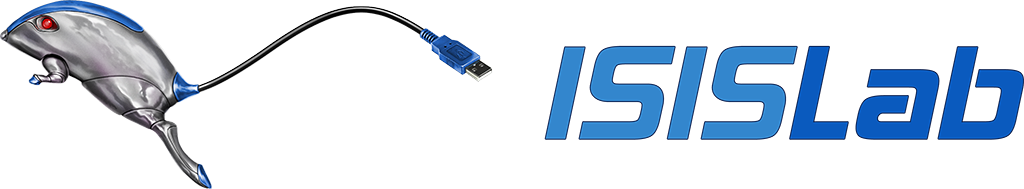 Esempi
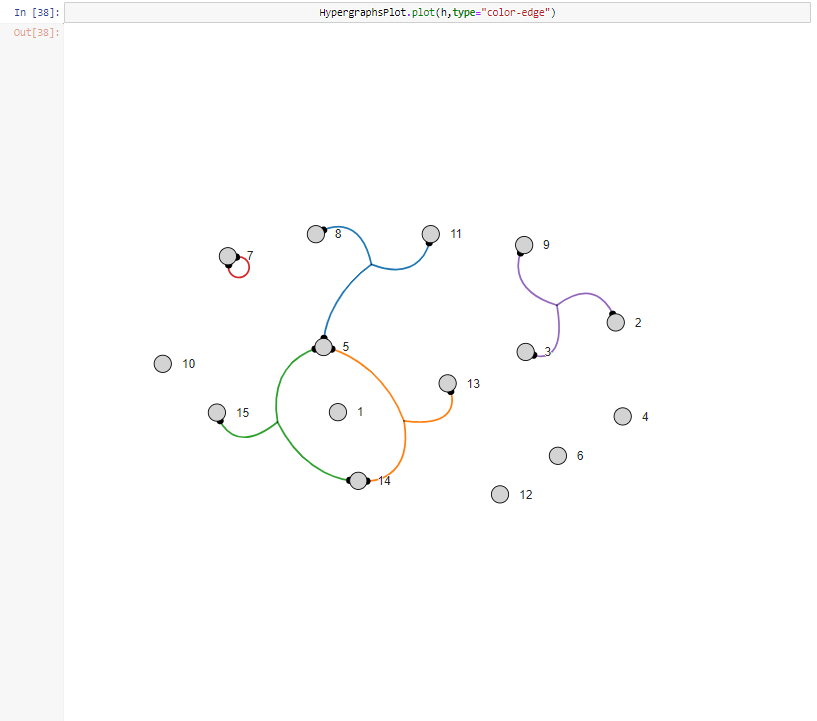 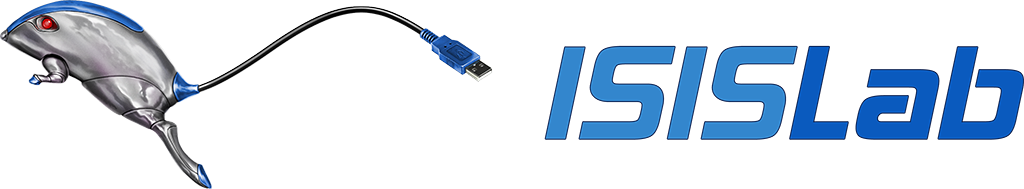 Esempi
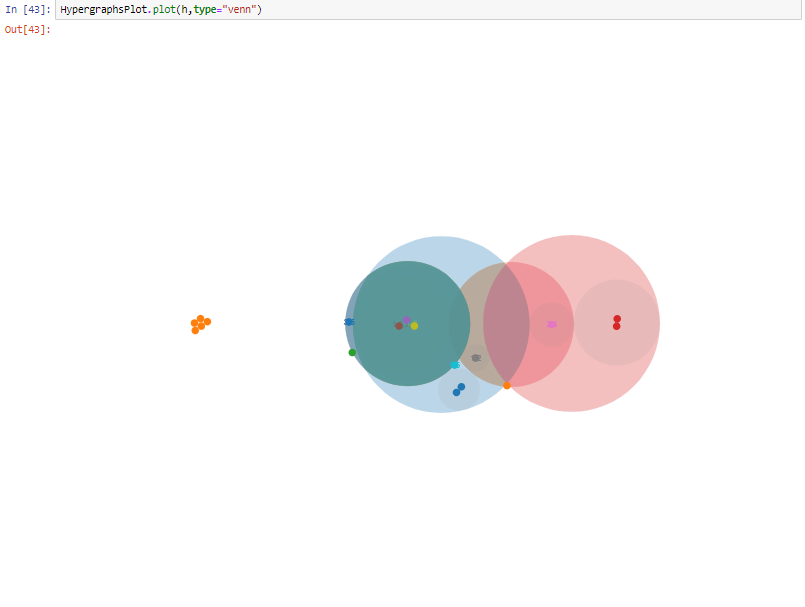 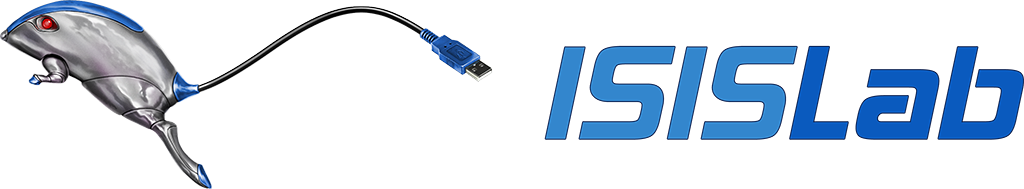 Esempi
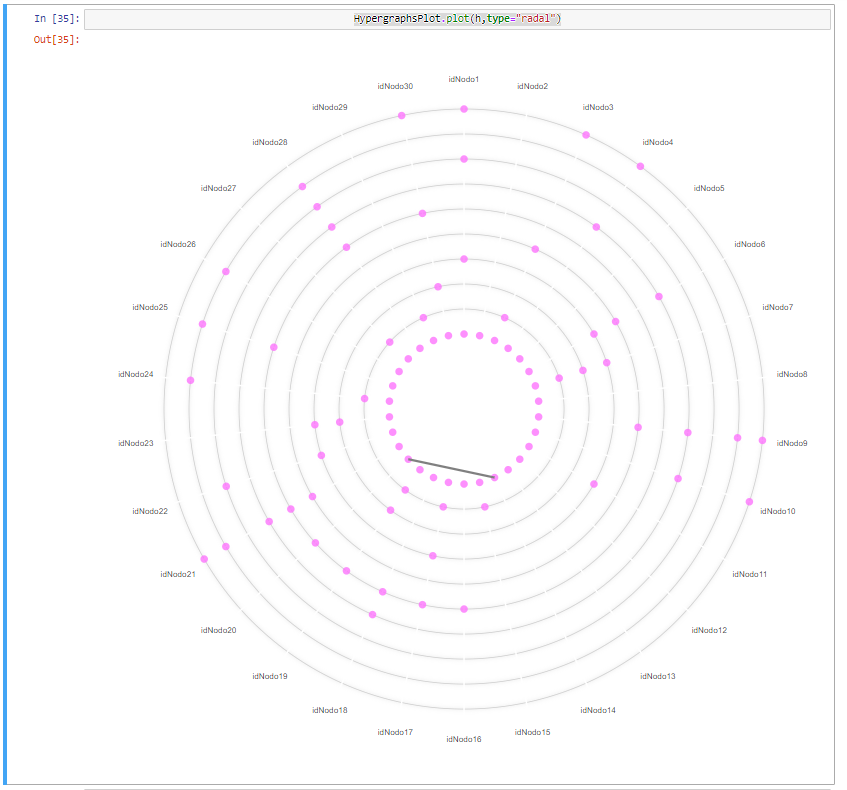 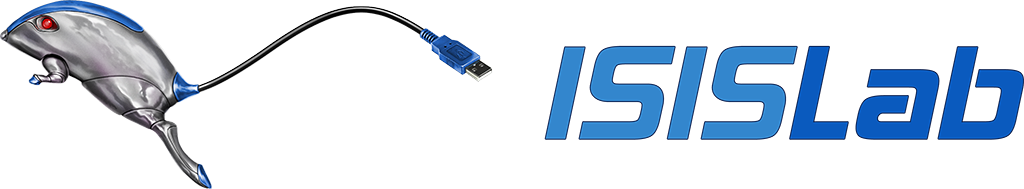 Esempi
Visualizzazione
Hypergraph
Tecnologie
Architettura
Integrazione
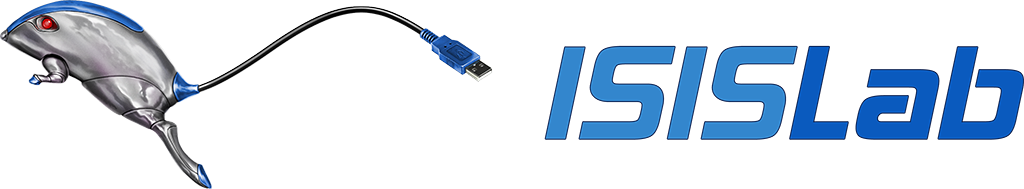 Grazie per l’attenzione